Краевой конкурс «PRO –педагог»
Номинация   «PRO - знаковые, 
торжественные, памятные моменты
 моей трудовой деятельности»
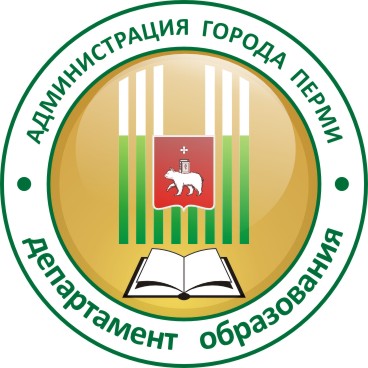 Тема « 20 лет в профессии. 
Мой   СУП!»
Размышлял  учитель высшей квалификационной категории 
Козлова ( Щербакова) Людмила Геннадьевна
Недостаточно знать,
Нужно использовать.
Недостаточно желать,
Нужно делать.
Й.В. Гете
С
АМООБРАЗОВАНИЕ
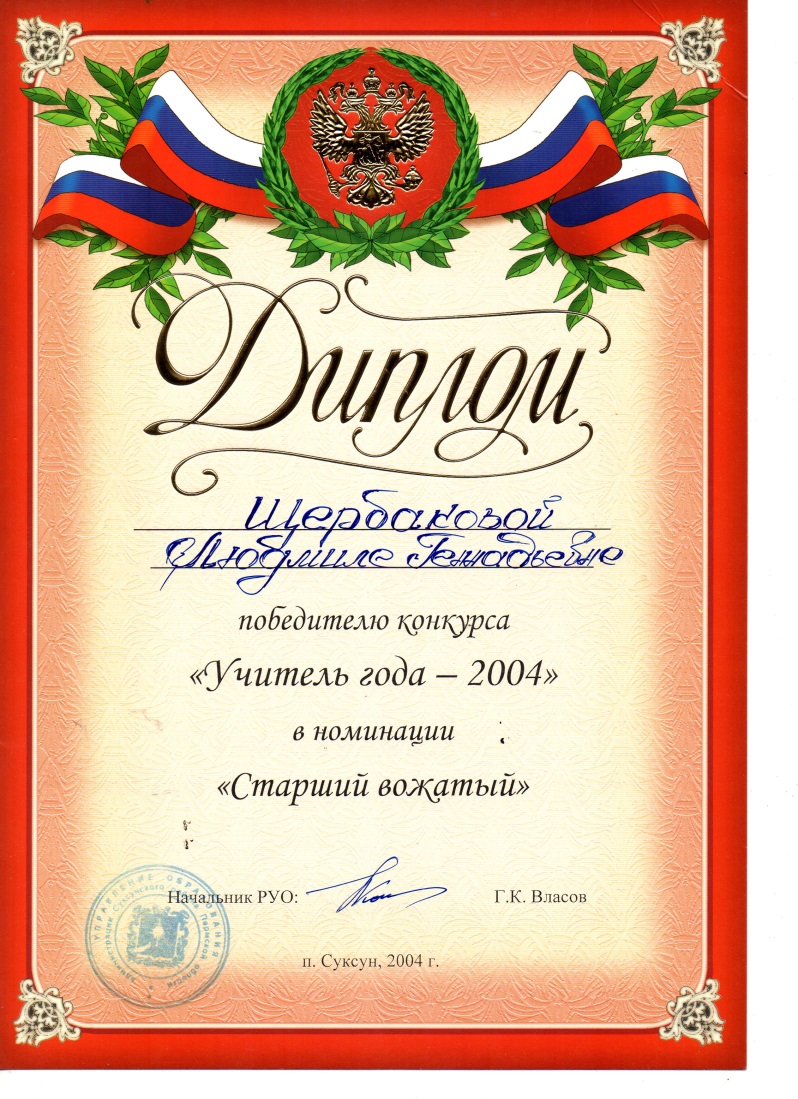 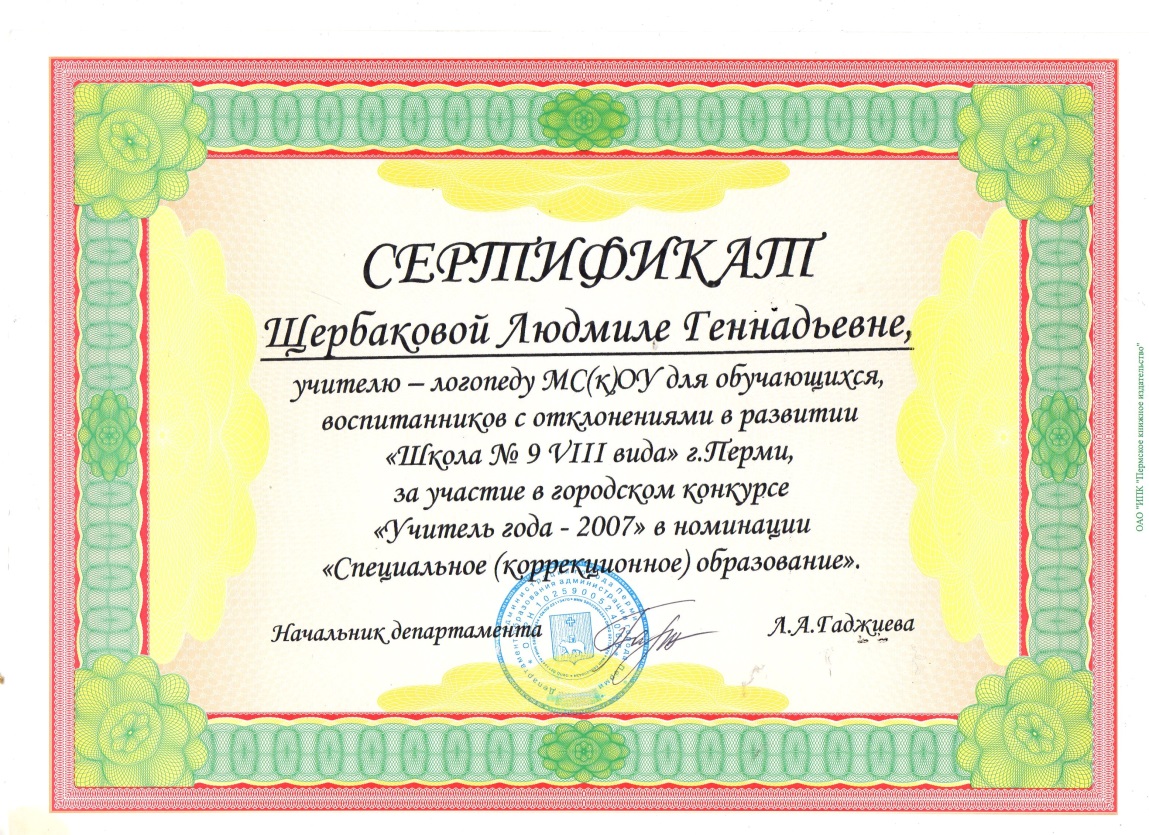 Участник городского
 конкурса 
«Учитель года -2007» 
в номинации «Специальное (коррекционное) образование»
г. Пермь
Победитель Суксунского муниципального конкурса 
«Учитель года -2004»  
в номинации 
«Старший вожатый»
У
ВЕРЕННОСТЬ
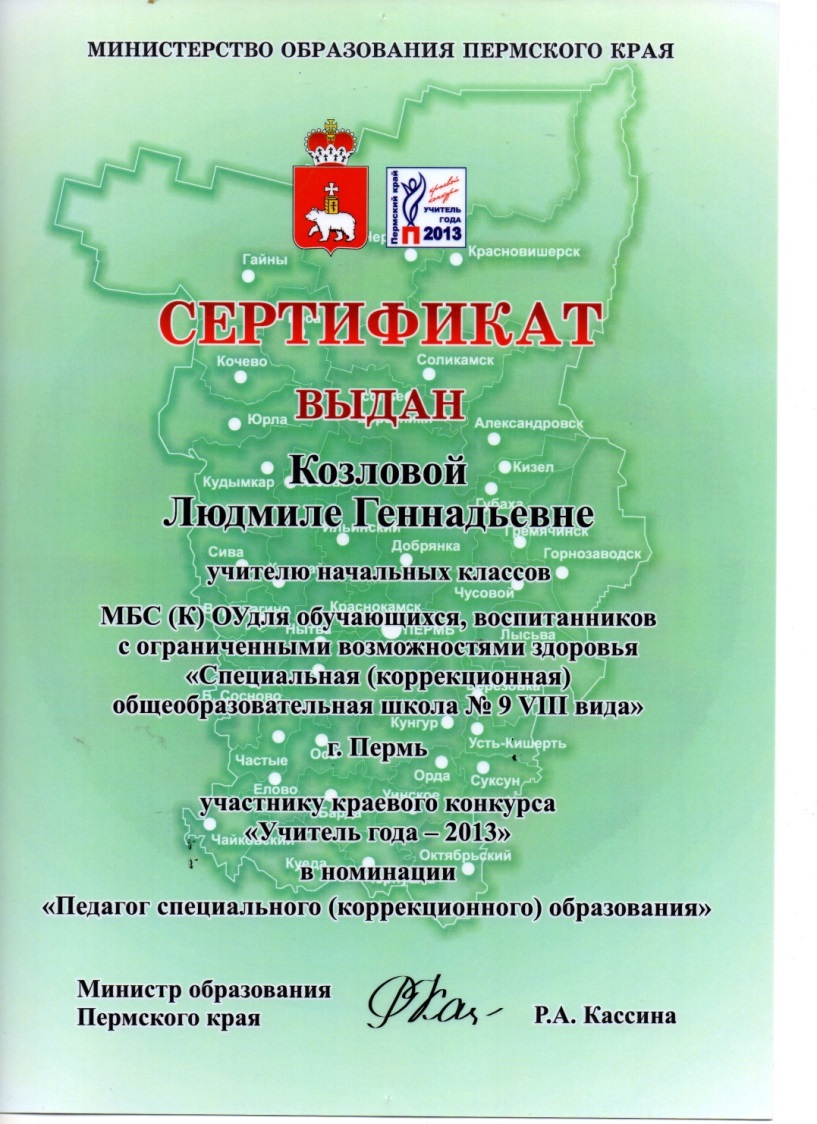 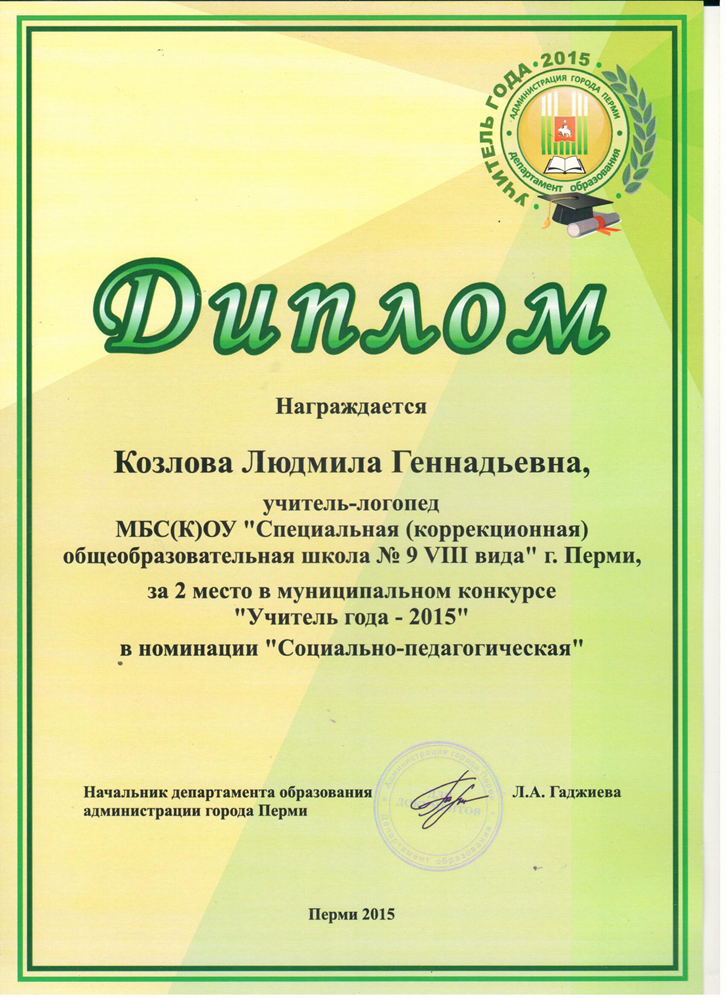 Участник 
краевого конкурса 
«Учитель года - 2013» 
 в номинации
 «Педагог специального 
(коррекционного) образования»
Призёр муниципального конкурса «Учитель года - 2015»
Номинация «Социально – педагогическая»,  2 место
Фрагмент из мастер – класса « Приготовление СУПа» 
призёра муниципального конкурса «Учитель года - 2015»
Номинация «Социально – педагогическая»,  2 место
Здравствуйте дорогие зрители,
 да - да вы не ослышались, ведь вы  участники передачи 
« Время размышлять». 
Поднимите руку, кто из вас любит готовить еду?
Предлагаю вместе приготовить суп, четко проговаривая слова и повторяя за мной движения!
Мы варили вместе суп! Взяли много разных круп.
И картофель, и морковку
Показали все сноровку.
Посолили, поварили, 
Суп отличный получили.
Я думаю, вы со мной согласитесь, что у каждого из нас суп получился необыкновенный, но разный по вкусу? Возникает вопрос почему, Ведь мы готовили его по одному рецепту? 
Ответ находится на поверхности, умение приготовить блюдо у каждого своё, а в переводе с древне- греческого умение, искусство  и  мастерство  – это не что иное как технология  – я расскажу  в своей передаче  «Время размышлять» о приемах технологии развития критического мышления  и поделюсь с собственным  рецептом СУПа.
Думаю, он вам придется по вкусу?!
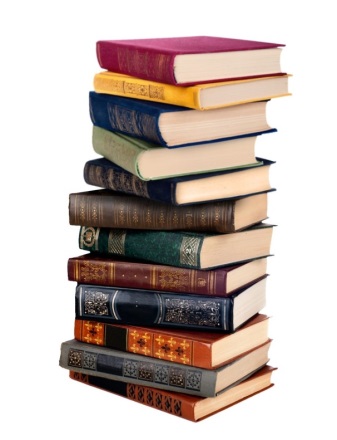 Участник краевого этапа Всероссийского конкурса «Учитель года - 2018»
 в номинации «Педагог обучающихся
 ( воспитанников) с ОВЗ»
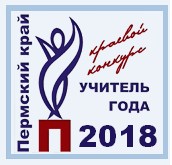 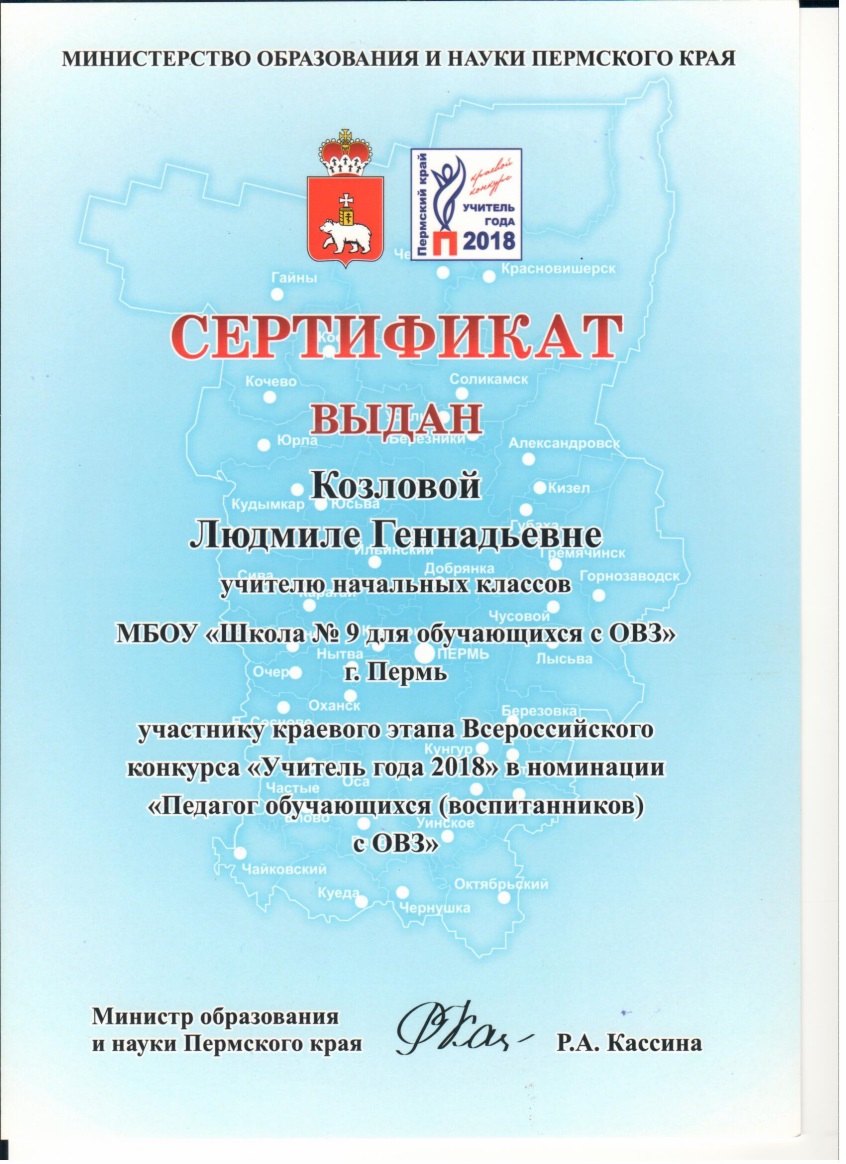 П
АРТНЁРСТВО
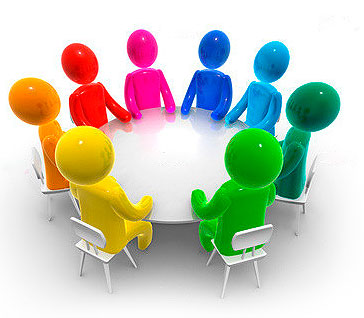 Мой СУП готов!

Приятного аппетита!
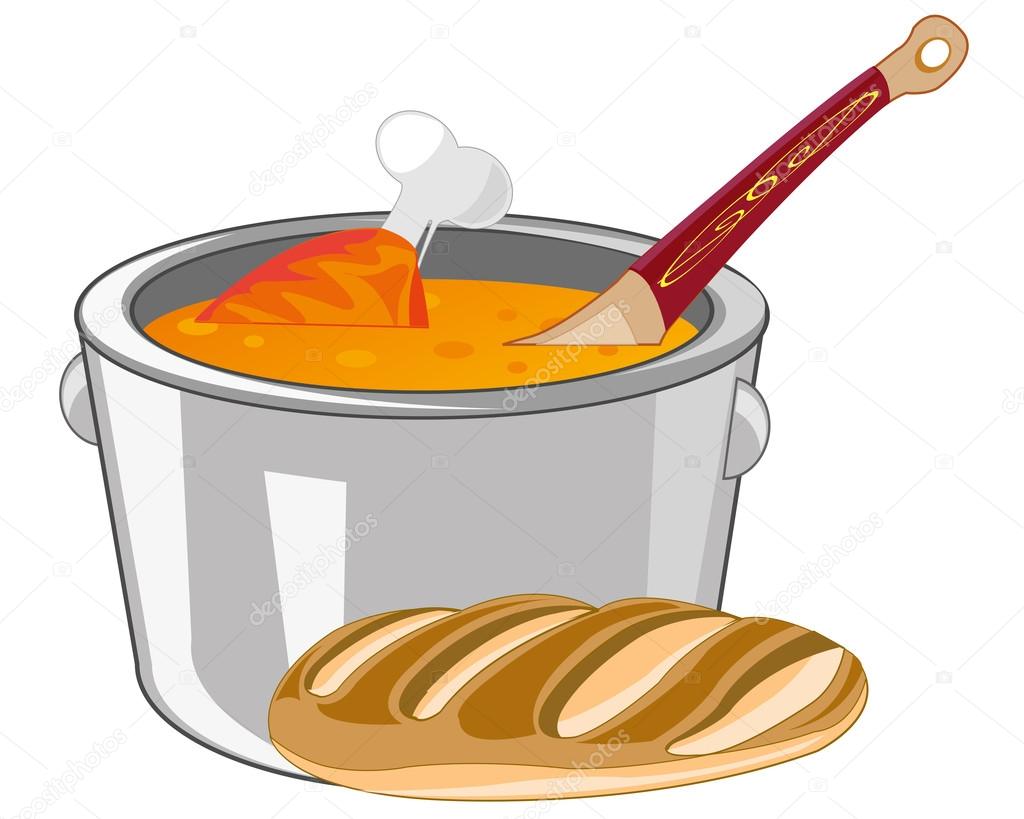